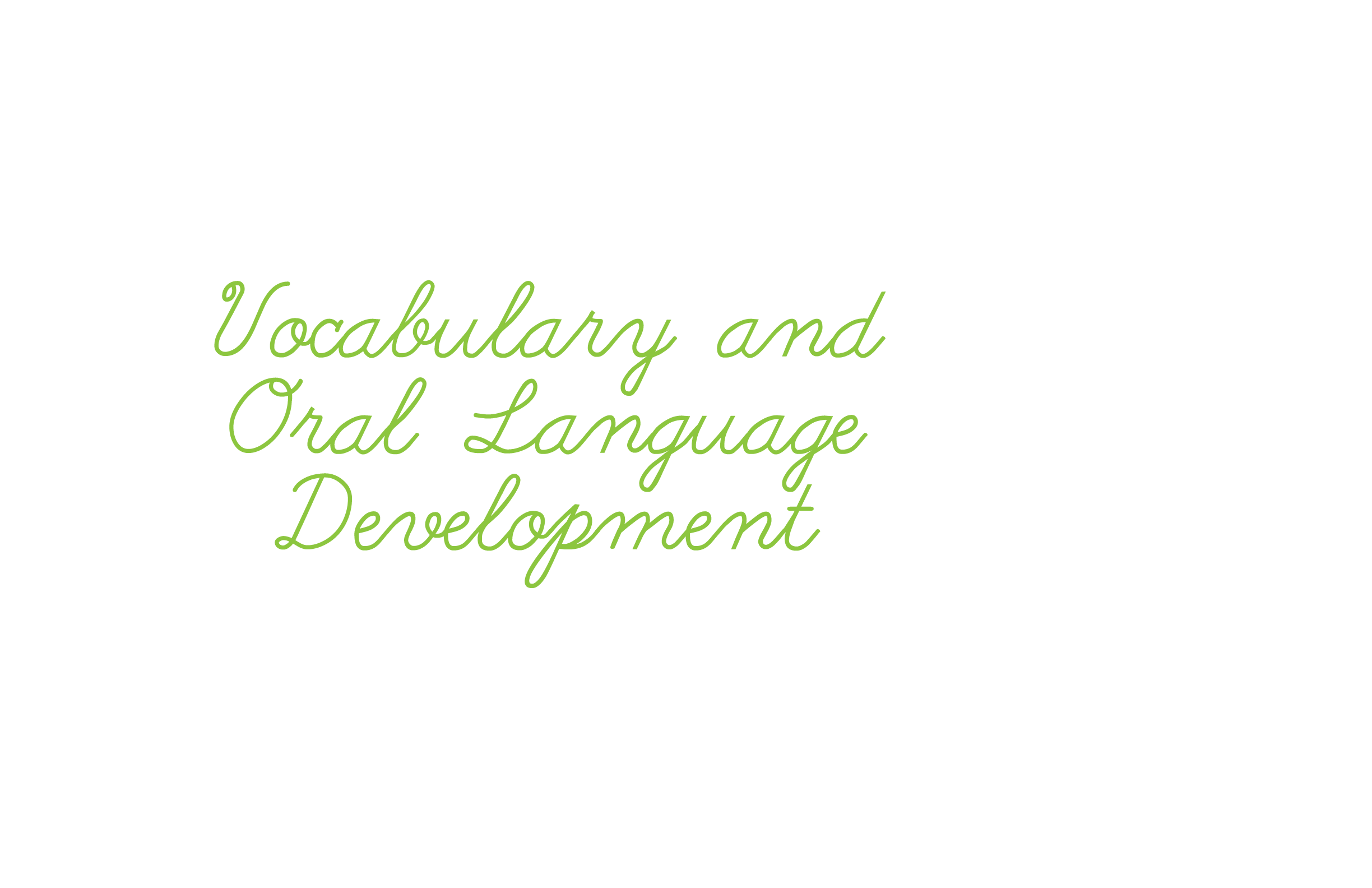 Vocabulary andOral Language Development
[Speaker Notes: Good morning/afternoon! My name is ______________. I am a/an ________________ at _________________. Welcome to the Vocabulary and Oral Language Development session. 

You have a packet of materials that includes the following: 
Participant Notes, a three-slides-per-page handout of the slides in this presentation
Four handouts (including references)
Vocabulary Cards, on a ring
Seven resources
Routine for Explicit Vocabulary Instruction, a laminated card]
Objectives
Look purposefully at vocabulary instruction
Discuss how this component is effectively taught
Collaborate to plan for strategic instruction in vocabulary and oral language development
2
© 2013 Texas Education Agency / The University of Texas System
[Speaker Notes: Our objectives for the session are to do the following:
Take a close look at what vocabulary instruction is and what it is not
Show what effective vocabulary instruction looks like
Discuss the importance of thoughtful planning, including collaboration, for strategic instruction in vocabulary and oral language

After this session, we will know what to do to plan our vocabulary instruction and we will know the ingredients of effective and explicit vocabulary instruction.]
Vocabulary and Oral Language Development
“Good vocabulary instruction helps children gain ownership of words, instead of just learning words well enough to pass a test. Good vocabulary instruction provides multiple exposures through rich and varied activities to meaningful information about the word.”
(Stahl & Kapinus, 2001, p. 14)
3
© 2013 Texas Education Agency / The University of Texas System
[Speaker Notes: <Read the quotation.>

When reading this quotation, think about what “gaining ownership” means. If you think of vocabulary instruction as planting a tree, the fruit of that instruction is the student’s knowledge of words and what they mean—the student’s own, accessible oral and reading vocabulary.]
Reading is…
…the product of decoding (the ability to read words on a page) and comprehending language (understanding those words).
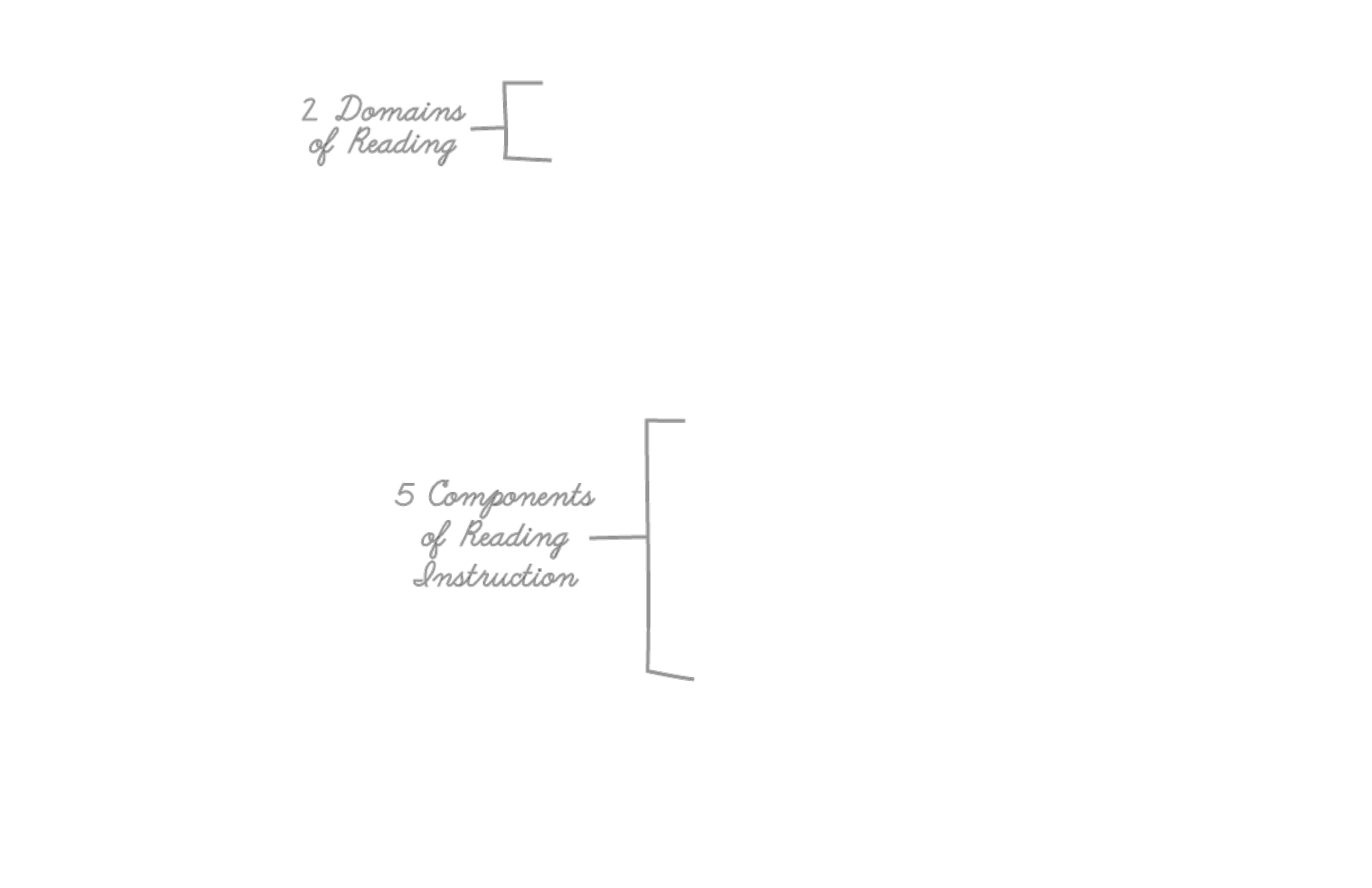 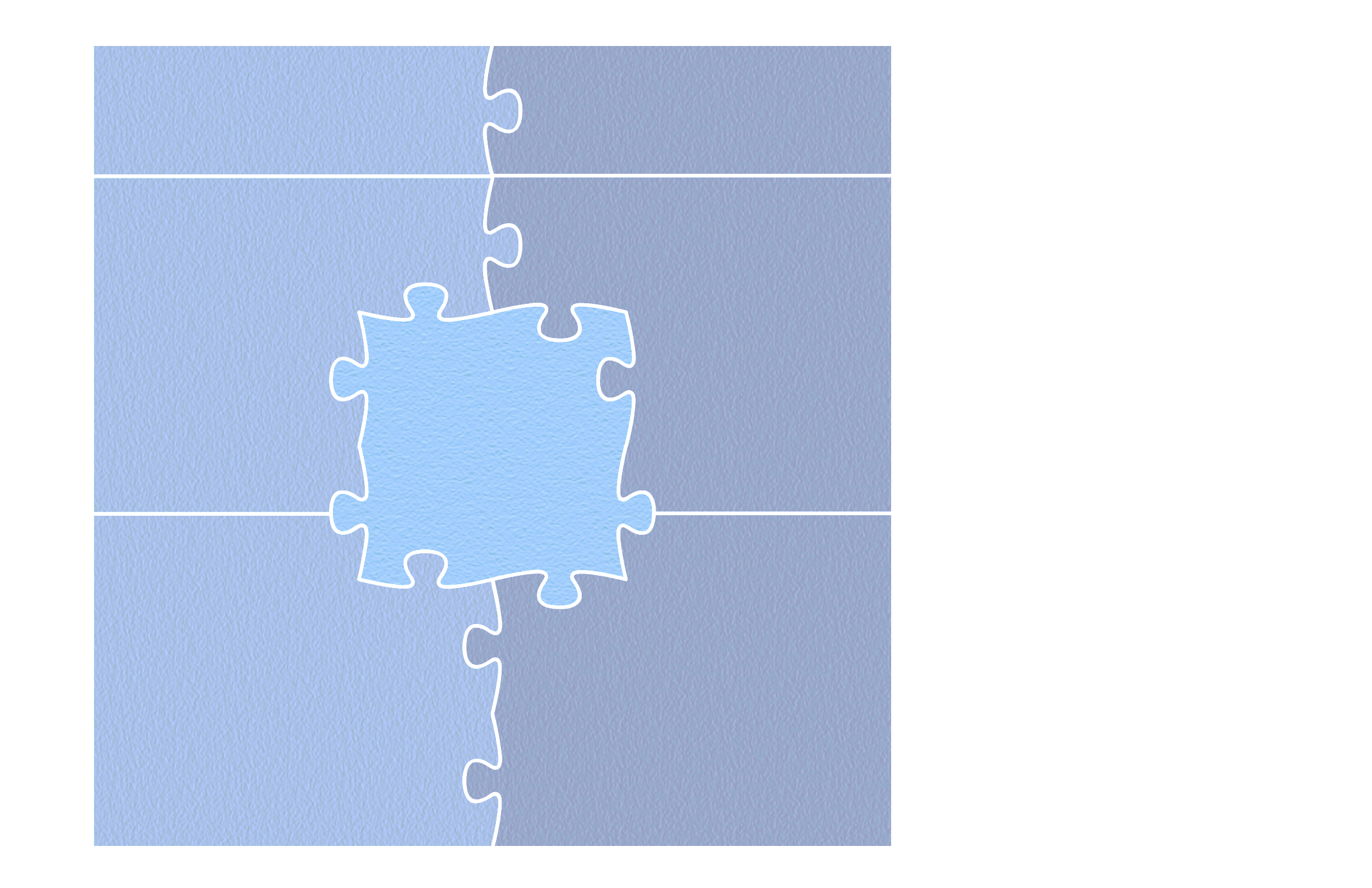 DECODING
COMPREHENSION
Phonological Awareness
Vocabulary
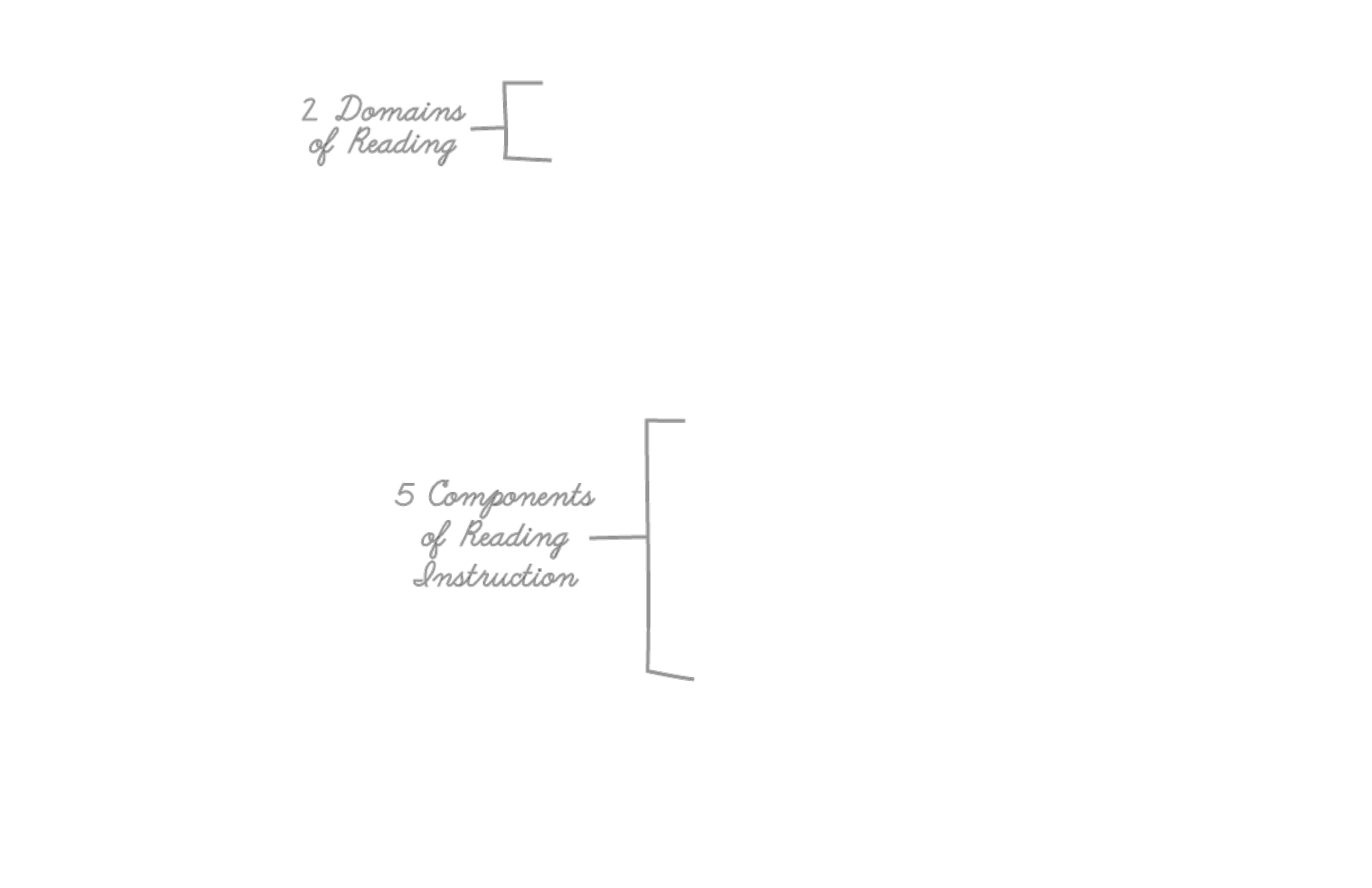 Fluency
Text Comprehension
Phonics
(Moats, 2005)
4
© 2013 Texas Education Agency / The University of Texas System
[Speaker Notes: Louisa Moats uses this model to exemplify the connection between the components of reading instruction. As you can see, and as we will discuss in this presentation, vocabulary is closely related to comprehension. Having an extensive vocabulary will greatly affect students’ ability to comprehend text. 

This relationship between vocabulary knowledge and reading comprehension seems clear; however, vocabulary knowledge contributes to reading success in many other ways. Students who have a large number of words in their oral vocabularies may more easily analyze the individual sounds of those words when using their phonological awareness skills (Goswani, 2001).

In addition, vocabulary knowledge helps beginning readers decode more quickly. If students have added a word to their oral vocabulary, they can more easily and quickly sound out, read, and understand that word when they encounter it in text (National Reading Panel, 2000).]
Vocabulary
Words that make up speech (oral) or text (reading and writing) and their meanings
Distinctions:
Receptive vocabulary: Requires a reader to associate a specific meaning with a given label
Oral vocabulary
Reading vocabulary
Expressive vocabulary: Requires a speaker or writer to produce a specific label for a particular meaning
Oral vocabulary
Writing vocabulary
(Cunningham, 2005; Nagy, 2005; Stahl & Nagy, 2006)
5
© 2013 Texas Education Agency / The University of Texas System
[Speaker Notes: Through this presentation, we will examine vocabulary development, which includes oral language development. Vocabulary includes the words that make up speech or text and their meanings. 
 
A first, important distinction to consider is between receptive and expressive vocabulary. Oral vocabulary can be both receptive and expressive. For example, a young child might be able to understand the phrase, “Please place your shoes on top of that shelf,” and would show understanding by carrying out the task. However, this same child might not be able to verbalize all of those words. 
 
A second distinction is between oral, reading, and writing vocabulary. Oral vocabulary represents words that students understand and can use both when they speak and when they listen to others speak. Reading vocabulary consists of words that students understand when reading them in text. Writing vocabulary includes words that students understand well and can use in their writing.
 
Reading vocabulary can be thought of as receptive. Students reading a passage or story will use the vocabulary and context of what they are reading to gain meaning from the text. Writing vocabulary can be considered expressive, considering that a young writer would need to use the correct words in context to express or convey the meaning of the written text.]
Vocabulary Instruction: What It Is
Indirect: Engagement in discussions and reading
Direct: Explicit instruction of words through the following:
Teaching the use of context
Using models, demonstrations, illustrations, graphic organizers, and classroom discussions
(Cunningham, 2005; Nagy, 2005; Stahl & Nagy, 2006)
6
© 2013 Texas Education Agency / The University of Texas System
[Speaker Notes: Indirect vocabulary acquisition occurs when students have meaningful conversations with adults and peers as well as when they read or are read to. Thus, listening to and reading a wide variety of text in multiple genres greatly improves students’ oral vocabulary skills.

Students also need to be directly taught vocabulary words. Teaching vocabulary directly builds students’ knowledge of words, improving their reading comprehension. Teachers who actively teach their students vocabulary realize measurable gains in student comprehension of text.

Effective vocabulary instruction includes teaching students how to use context to determine the meaning of words encountered in text. Such teaching incorporates models, demonstrations, illustrations, graphic organizers, and classroom discussions to help students learn words and develop oral language skills.]
Vocabulary Instruction: What It Is Not
Expecting students to learn words through reading alone
Limiting student talk
Confining instruction to reading/language arts 
Limiting activities to the following:
Matching words with definitions
Looking up definitions in the dictionary
Placing words on a word wall
7
© 2013 Texas Education Agency / The University of Texas System
[Speaker Notes: Effective vocabulary instruction is systematic and explicit. It is not effective to expect students to learn words through reading alone or through simply copying definitions from dictionaries. In fact, definitions and dictionaries should be used carefully. Dictionary definitions are often not student friendly and can prevent students from developing a true understanding of a word. 

Vocabulary instruction should not be limited to reading and language arts classrooms; instead, vocabulary instruction should occur across all content areas.

Finally, vocabulary instruction should not limit student talk. When learning vocabulary, students must be given opportunities to interact with the words.]
State Standards, K–1
English Language Arts and Reading Texas Essential Knowledge and Skills, Reading/Vocabulary Development:
Kindergarten (5)(A)–(5)(D) include recognizing that compound words are made up of shorter words and putting pictures and objects into categories
Grade 1 (6)(A)–(6)(E) include determining meaning of compound words, using context, and putting pictures and objects into categories
8
© 2013 Texas Education Agency / The University of Texas System
[Speaker Notes: Vocabulary development is part of the English Language Arts and Reading Texas Essential Knowledge and Skills, or ELAR TEKS, across all grade levels. This slide includes a brief synopsis of some of the state standards related to kindergarten through grade 1 vocabulary development.

<Allow participants a moment to read the slide.>]
State Standards, 2–3
Grade 2 (5)(A)–(5)(D) include using prefixes and suffixes to determine word meaning, using context to determine relevant meaning of unfamiliar and multiple-meaning words, and identifying synonyms and antonyms
Grade 3 (4)(A)–(4)(D) include identifying the meaning of common prefixes; using context to determine relevant meaning of unfamiliar and multiple-meaning words; and identifying and using synonyms, antonyms, homographs, and homophones
9
© 2013 Texas Education Agency / The University of Texas System
[Speaker Notes: This slide includes a brief synopsis of some of the state standards related to grades 2–3 vocabulary development.

<Allow participants a moment to read the slide.>]
State Standards, 4–5
Grade 4 (2)(A)–(2)(D) include determining the meaning of grade-level academic English words derived from linguistic roots and affixes, using context to determine relevant meaning of unfamiliar and multiple-meaning words, completing analogies, and understanding common idioms
Grade 5 (2)(A)–(2)(D) include determining the meaning of grade-level academic English words derived from linguistic roots and affixes, using context to determine relevant meaning of unfamiliar and multiple-meaning words, producing analogies, identifying and explaining common idioms, and explaining the meaning of foreign words and phrases commonly used in written English
10
© 2013 Texas Education Agency / The University of Texas System
[Speaker Notes: This slide includes a brief synopsis of some of the state standards related to grades 4–5 vocabulary development.

<Allow participants a moment to read the slide.>]
State Standards, 6–7
Grade 6 (2)(A)–(2)(D) include determining the meaning of grade-level academic English words derived from linguistic roots and affixes, using context to determine relevant meaning of unfamiliar and multiple-meaning words, completing analogies, and explaining the meaning of foreign words and phrases commonly used in written English
Grade 7 (2)(A)–(2)(D) include determining the meaning of grade-level academic English words derived from linguistic roots and affixes, using context to determine the meaning of unfamiliar or ambiguous words, completing analogies, and identifying the meaning of foreign words and phrases commonly used in written English, with emphasis on Latin and Greek words
11
© 2013 Texas Education Agency / The University of Texas System
[Speaker Notes: This slide includes a brief synopsis of some of the state standards related to grades 6–7 vocabulary development.

<Allow participants a moment to read the slide.>]
State Standards, 8
Grade 8 (2)(A)–(2)(D) include determining the meaning of grade-level academic English words derived from linguistic roots and affixes; using context to determine the meaning of unfamiliar words, ambiguous words, and words with novel meanings; completing analogies; and identifying common words or word parts from other languages that are used in written English
12
© 2013 Texas Education Agency / The University of Texas System
[Speaker Notes: This slide includes a brief synopsis of some of the state standards related to grade 8 vocabulary development.

<Allow participants a moment to read the slide.>]
State Standards, English I
English I (1)(A)–(1)(D) include determining the meaning of grade-level technical academic English words in multiple content areas derived from linguistic roots and affixes, analyzing textual context to distinguish between the denotative and connotative meanings of words, producing analogies, and describing the origins and meanings of foreign words or phrases used frequently in written English
13
© 2013 Texas Education Agency / The University of Texas System
[Speaker Notes: This slide includes a brief synopsis of some of the state standards related to English I vocabulary development.

<Allow participants a moment to read the slide.>]
State Standards, English II
English II (1)(A)–(1)(D) include determining the meaning of grade-level technical academic English words in multiple content areas derived from linguistic roots and affixes, analyzing textual context to distinguish between the denotative and connotative meanings of words, inferring word meaning through the identification and analysis of analogies and other word relationships, and showing the relationship between the origins and meanings of foreign words or phrases used frequently in written English and historical events or developments
14
© 2013 Texas Education Agency / The University of Texas System
[Speaker Notes: This slide includes a brief synopsis of some of the state standards related to English II vocabulary development.

<Allow participants a moment to read the slide.>]
State Standards, English III
English III (1)(A)–(1)(D) include determining the meaning of grade-level technical academic English words in multiple content areas derived from linguistic roots and affixes, analyzing textual context to draw conclusions about the nuance in word meanings, inferring word meaning through the identification and analysis of analogies and other word relationships, and recognizing and using knowledge of cognates in different languages and of word origins to determine the meaning of words
15
© 2013 Texas Education Agency / The University of Texas System
[Speaker Notes: This slide includes a brief synopsis of some of the state standards related to English III vocabulary development.

<Allow participants a moment to read the slide.>]
State Standards, English IV
English IV (1)(A)–(1)(D) include determining the meaning of technical academic English words in multiple content areas derived from linguistic roots and affixes, analyzing textual context to draw conclusions about the nuance in word meanings, using the relationship between words encountered in analogies to determine their meanings, and analyzing and explaining how the English language has developed and been influenced by other languages
16
© 2013 Texas Education Agency / The University of Texas System
[Speaker Notes: This slide includes a brief synopsis of some of the state standards related to English IV vocabulary development.

<Allow participants a moment to read the slide.>]
Why Should We Teach Vocabulary?
Each month, children in high-poverty homes are exposed to 600 fewer different words than children in professional homes.
By age 4, children in high-poverty homes have heard 32 million fewer words than those in professional homes.
(Hart & Risley, 2003)
17
© 2013 Texas Education Agency / The University of Texas System
[Speaker Notes: Having large oral and reading vocabularies is essential for academic success. This study and similar research has shown that young children from different socioeconomic backgrounds hear varying numbers of words. The chart shows how significant those disparities are. By age 4, children in professional homes have heard 32 million more words than those in high-poverty homes.

As educators, we are challenged to address the level and diversity of our students’ language experiences.]
Why Should We Teach Vocabulary Explicitly and Systematically?
Vocabulary knowledge is the key that unlocks the meaning of text: Vocabulary knowledge improves comprehension and fluency.
Research has shown that direct and explicit vocabulary instruction is an effective way for students to acquire vocabulary knowledge.
(Hiebert & Kamil, 2005; McKeown & Beck, 2004; National Center for Education Statistics, 2012; Stahl & Nagy, 2006)
18
© 2013 Texas Education Agency / The University of Texas System
[Speaker Notes: Many of you have likely said or heard the following: “My students can read or decode the words, but they don’t understand what the words mean.”

We have known the connection between reading comprehension and word knowledge for many years. Vocabulary knowledge affects listening and reading comprehension tremendously. Although understanding the meaning of words is not all that is necessary for reading comprehension, it is a significant piece.  

We can therefore describe vocabulary knowledge as the tool that unlocks the meaning of text. Or, more simply, if students do not know the meaning of a word, they will have difficulty comprehending the text.

Research has shown us that direct and explicit vocabulary instruction is an effective way for students to acquire vocabulary knowledge. Teaching words systematically and explicitly will serve us well in helping our students to increase their oral and reading vocabularies.]
Supporting English Language Learners in Vocabulary Instruction
Provide vocabulary support throughout all content areas with direct instruction and scaffolding.
Use native language as a resource (e.g., Spanish-English cognates and false cognates).
Use pictures and visuals to help students connect words and meanings.
(August, Carlo, Dressler, & Snow, 2005; Calderón et al., 2005; 
Francis, Rivera, Lesaux, Kieffer, & Rivera, 2006)
19
© 2013 Texas Education Agency / The University of Texas System
[Speaker Notes: Systematic, explicit, and effectively implemented vocabulary instruction is a must for English language learners, or ELLs. Research has shown that effective teachers of ELLs infuse all lessons with vocabulary development, providing vocabulary support throughout all content areas with direct instruction and scaffolding. 

Effective teachers of ELLs also use a student’s native language as a resource. With careful instruction, Spanish-speaking students can take advantage of cognates, or words that are similar between two languages. It is also important to teach false cognates, or words that are similar but do not mean the same thing. 

The use of pictures and visual aids can help students connect words and meanings more effectively. 

For more information, see the list in Resource 1: English/Spanish Cognates, provided in your participant materials.

<This is not an exhaustive list.>]
Supporting English Language Learners in Vocabulary Instruction (cont.)
Screen text for unfamiliar words. 
Emphasize academic English.
Teach difficult or multiple-meaning words in advance.
(August et al., 2005; Calderón et al., 2005; Francis et al., 2006)
20
© 2013 Texas Education Agency / The University of Texas System
[Speaker Notes: Screening texts allows teachers to identify and target the words and linguistic structures that might cause confusion for ELLs. Teachers can then preteach the words that may be difficult, have multiple meanings, or have complex linguistic structures.

The development of academic English is critical for ELLs’ success in school; therefore, academic English should be taught explicitly. ELLs should know words that are related to specific subjects, such as social studies, science, and math. ELLs should also know words that appear more often in texts than in oral conversations, such as sophisticated transitions, conjunctions, or prepositions. In addition, students need to understand the structures of complex sentences, expository texts, and paragraphs.

Preteaching these difficult concepts and words, including multiple-meaning words, can help set up ELLs for success.

These strategies are not just for ELLs; they are useful with all readers, especially struggling readers.

For more information, see Resource 2: Common Idioms and Phrases and Resource 3: Academic Terms.]
Multiple-Meaning (or Polysemous) Words
light

There is too much light in this room.
Paco’s suitcase is very light.
Grandma’s sweater is light blue.
The baby is a light sleeper.
21
© 2013 Texas Education Agency / The University of Texas System
[Speaker Notes: Multiple-meaning words are also called polysemous words—poly means “many” and semous signifies “meaning.” Here is an example of a polysemous word; the sentences illustrate four meanings of light. 

When teaching these words, consider the context in which the words will be used so that students can make meaning of the text. In this example, the word light is shown in multiple contexts and with multiple meanings.

What are some other polysemous words? Think for 15 seconds and then turn to your neighbor and discuss other multiple-meaning words.

<Walk around the room to listen for examples. Have participants share with the whole group if time permits. One example is “trunk”: elephant trunk, tree trunk, trunk of the body, and swim trunks are multiple ways to use the word “trunk.”>]
Planning Effective Vocabulary Instruction: Before Reading
Select text with opportunity for vocabulary development.
Determine words to directly teach.
Explicitly teach vocabulary words and activate prior knowledge.
Record words and ideas on visual models and discuss new words.
Teach these models with explicit language and modeling.
22
© 2013 Texas Education Agency / The University of Texas System
[Speaker Notes: When planning vocabulary instruction, consider what you want to do before reading the text, while you read the text with students, and after you have read the text with students. In short, take the time to plan vocabulary instruction thoroughly.

The first task is to select the text. Next, determine which words you will teach directly. To help with this decision, discuss with other teachers at your grade-level planning meetings which words will help students understand the text more clearly and on a deeper level. These are the vocabulary words to teach directly. Use Resource 4: Selecting Vocabulary Words in your planning.

After selecting the text and the words you will teach, you are ready to plan how you will explicitly teach the vocabulary words. We will now discuss steps for explicit vocabulary instruction in more detail.]
Steps for Explicit Vocabulary Instruction
Have students say the word. 
Provide a definition of the word, using student-friendly explanations and visuals. 
Have students discuss what is known about the word. 
Provide examples and nonexamples of the word.
Engage in deep-processing activities by asking questions, using graphic organizers, or having students act out the word. 
Provide scaffolds so that students can create powerful sentences with the new word.
(August et al., 2005; Vaughn & Linan-Thompson, 2004)
23
© 2013 Texas Education Agency / The University of Texas System
[Speaker Notes: Teach word meanings directly to students before reading and connect those new words to text. Asking students to guess the meaning of new vocabulary only provides them with multiple opportunities to hear and even internalize the wrong meaning of the vocabulary word.
 
A high level of student engagement is critical throughout explicit vocabulary instruction; students need multiple opportunities to interact with the new word and its meaning.
 
Locate Handout 1: Routine for Explicit Vocabulary Instruction. Page 1 of the handout is in English, and page 2 is in Spanish. You will also find a laminated version in your materials.
 
The first step in the routine is for students to say the word. The teacher models how to say the word and then has the students repeat, or “echo,” the word several times before moving to step two. Students should have many opportunities to say the word aloud. The more they verbalize the word, the more likely they are to use it.
 
Step two is to provide a student-friendly definition of the word. Oftentimes, we think to ask, “Who can tell me what this word means?” This is an ineffective way to teach a word meaning and leads to wasted instructional time. For student-friendly definitions, some helpful Web sites are www.ldoceonline.com and www.wordcentral.com.

Once students have heard and said the word and know its meaning, move to step three: facilitating student discussion about the word.
 
Step four is providing students with examples and nonexamples of the new word. Remember that we are still in the before-reading stage at this point.]
Steps for Explicit Vocabulary Instruction (cont.)
Have students say the word. 
Provide a definition of the word, using student-friendly explanations and visuals. 
Have students discuss what is known about the word. 
Provide examples and nonexamples of the word.
Engage in deep-processing activities by asking questions, using graphic organizers, or having students act out the word. 
Provide scaffolds so that students can create powerful sentences with the new word.
(August et al., 2005; Vaughn & Linan-Thompson, 2004)
24
© 2013 Texas Education Agency / The University of Texas System
[Speaker Notes: Implementation of the last two steps of the routine is crucial as students work to learn and own the new vocabulary. Step five includes engaging students in deep-processing activities with the new vocabulary. Deep-processing activities include asking students questions using the new vocabulary word, having students act out the new word, or using graphics organizers. Graphic organizers are effective visual tools for modeling, teaching, extending, and evaluating the meaning of words. These tools must be taught with explicit language and modeling. Examples are included in Resource 5: Graphic Organizers.
 
Step six is providing ongoing support and scaffolding as students create powerful sentences with the new vocabulary. By “powerful sentences,” we mean those that use the word in the correct context and include seven or more words. We set this limit so that, for example, students do not create sentences for the word concrete such as, “I am concrete.” “My brother likes concrete.” “Concrete is good.”
 
Steps five and six must be included for students to gain ownership of new words. These steps should be systematically and deliberately accomplished. Steps one through four should take place for every new vocabulary word on the first day it is introduced. But steps five and six might occur later and for longer periods of time. There is not enough instructional time in the day to complete a deep-processing activity with each of the new words, and you want to ensure that students have adequate time to complete these activities.
 
Now that we have discussed the routine for explicit vocabulary instruction, let’s take one word from a comprehensive reading program through the full routine.
 
<Take participants through all six steps of the routine.>]
Planning Effective Vocabulary Instruction: During Reading
Ask students to listen for new words and discuss their context.
Continue to allow students to discuss new words.
Continue to record words and ideas on a visual model.
25
© 2013 Texas Education Agency / The University of Texas System
[Speaker Notes: Now that you have planned what you will do before you read the text, you are ready to plan what you will do while you read the text with students. For example, you will need to decide where to stop while reading, whether you need reminders (flags), and how you will ask students to respond (e.g., Think-Turn-Talk, pinch cards, adding to the visual model). You also need to decide what questions you will ask and how much time you will spend when you stop the reading.

The during-reading stage involves a shorter, more limited discussion of words and their meanings. The main focus during this time is on context and another exposure to the new vocabulary.]
Planning Effective Vocabulary Instruction: After Reading
Review new words in a variety of ways.
Have students use words in different contexts.
Discuss words from other content areas.
Use centers and workstations.
Revisit and review words frequently.
26
© 2013 Texas Education Agency / The University of Texas System
[Speaker Notes: The after-reading stage is the time to review the words in a variety of ways.
 
Take advantage of activities that require students to use the words in different contexts and to internalize the meaning of the words.
 
Build in plenty of review and practice with words. Your core program may not include enough review and practice to meet all of your students’ needs, so you may need to plan for it yourself. Ideas for this review and practice include the following: 
Creating a vocabulary center to put vocabulary-building activities that use words from previous lessons
Including vocabulary words from past lessons in current lessons
Creating a vocabulary word wall and referring students to this resource across contexts (in students’ writing, during science lessons, during informal conversations, etc.)
Creating vocabulary word banks related to specific lessons]
Explicit Vocabulary Instruction Example
27
© 2013 Texas Education Agency / The University of Texas System
[Speaker Notes: We have discussed a before-, during-, and after-reading routine and examined one routine for explicit vocabulary instruction. 

This and the next two slides illustrate an example of using the Routine for Explicit Vocabulary Instruction Cards with the vocabulary word solar. This example is also found on your set of English cards on rings. You also have a set of Spanish cards with the example solar. Take these cards out now and locate the English version featuring the word solar.

<Show the cards with the template for the steps. Model the steps, using the language in the example, which continues on the next slide.>]
Explicit Vocabulary Instruction Example (cont.)
28
© 2013 Texas Education Agency / The University of Texas System
[Speaker Notes: <Continue modeling the steps.>]
Explicit Vocabulary Instruction Example (cont.)
29
© 2013 Texas Education Agency / The University of Texas System
[Speaker Notes: <Continue modeling the steps.>]
Explicit Vocabulary Instruction: Your Turn!
Choose one word (per pair of participants).
Follow the routine for explicit vocabulary instruction.
Practice teaching and learning your word.
30
© 2013 Texas Education Agency / The University of Texas System
[Speaker Notes: Now you will practice applying this six-step routine for directly teaching vocabulary words. Locate Handout 2: Word List. You can choose to work with either the English or Spanish version of this handout.

Using your blank vocabulary cards or Handout 1, in pairs work through the six-step routine for a word chosen from Handout 2. Each pair at your table should choose a different word. 

You also have Handout 3: Vocabulary Instruction Planning Tool, which you can use during this activity and when planning vocabulary instruction for your students.

You will have 15 minutes to work together on this activity.

Are there any questions?

<Time for 15 minutes.>]
Effective Vocabulary Instruction: Things to Remember
Teach vocabulary throughout the day and across content areas.
Create opportunities for interactive classroom talk.
Engage students in discussions of words, their meanings, and their uses, usually through read-alouds.
Make connections to students’ background knowledge.
Teach word meanings directly.
Use multiple strategies to involve students in active exploration of words.
(August et al., 2005; Hiebert & Kamil, 2005; McKeown & Beck, 2004; Stahl & Nagy, 2006)
31
© 2013 Texas Education Agency / The University of Texas System
[Speaker Notes: Breadth of vocabulary is critical. The more words a student knows, the more he or she is able to learn. It makes sense that vocabulary instruction must be taught throughout the day and across the content areas. Even at lunch or recess, there are often opportunities to incorporate vocabulary instruction.

Multiple exposures to new words in differing contexts increase students’ background and context knowledge, which, in turn, increase word knowledge. 

Students should be engaged in interactive classroom discussions of words, their meanings, and their uses. Ways to engage students include read-alouds, partnering, and using the Think-Turn-Talk strategy. 

We already know that making connections to students’ background knowledge is crucial. So, if we know that our students do not have particular background knowledge, we need to build it for them.]
Effective Vocabulary Instruction: Things to Remember (cont.)
Ensure that students encounter new words multiple times.
Use dictionaries strategically.
Use semantic maps and graphic organizers.
Use examples and nonexamples.
Explain synonyms and antonyms.
Engage students in activities that require them to determine relationships among, between, and within words.
(August et al., 2005; Hiebert & Kamil, 2005; McKeown & Beck, 2004; Stahl & Nagy, 2006)
32
© 2013 Texas Education Agency / The University of Texas System
[Speaker Notes: <Read and discuss the points on the slide.>

You also have Spanish and English lessons and activities in your resource materials that you can use as you work to enhance your vocabulary instruction. Please locate Resource 6: Vocabulary Activities for Extended Student Practice and Resource 7: Oral Language Lessons and mark them for future use.

<Provide time for participants to locate these resources.>

We are in a wonderful position to instill a love of words and language in our students. Through a direct and explicit vocabulary routine, we can heighten our students’ word consciousness and improve their oral, reading, and writing vocabularies.]